BBQ
BBQ STREET, 123, CITY
F I E S T A  E X T R A V A G A N Z A
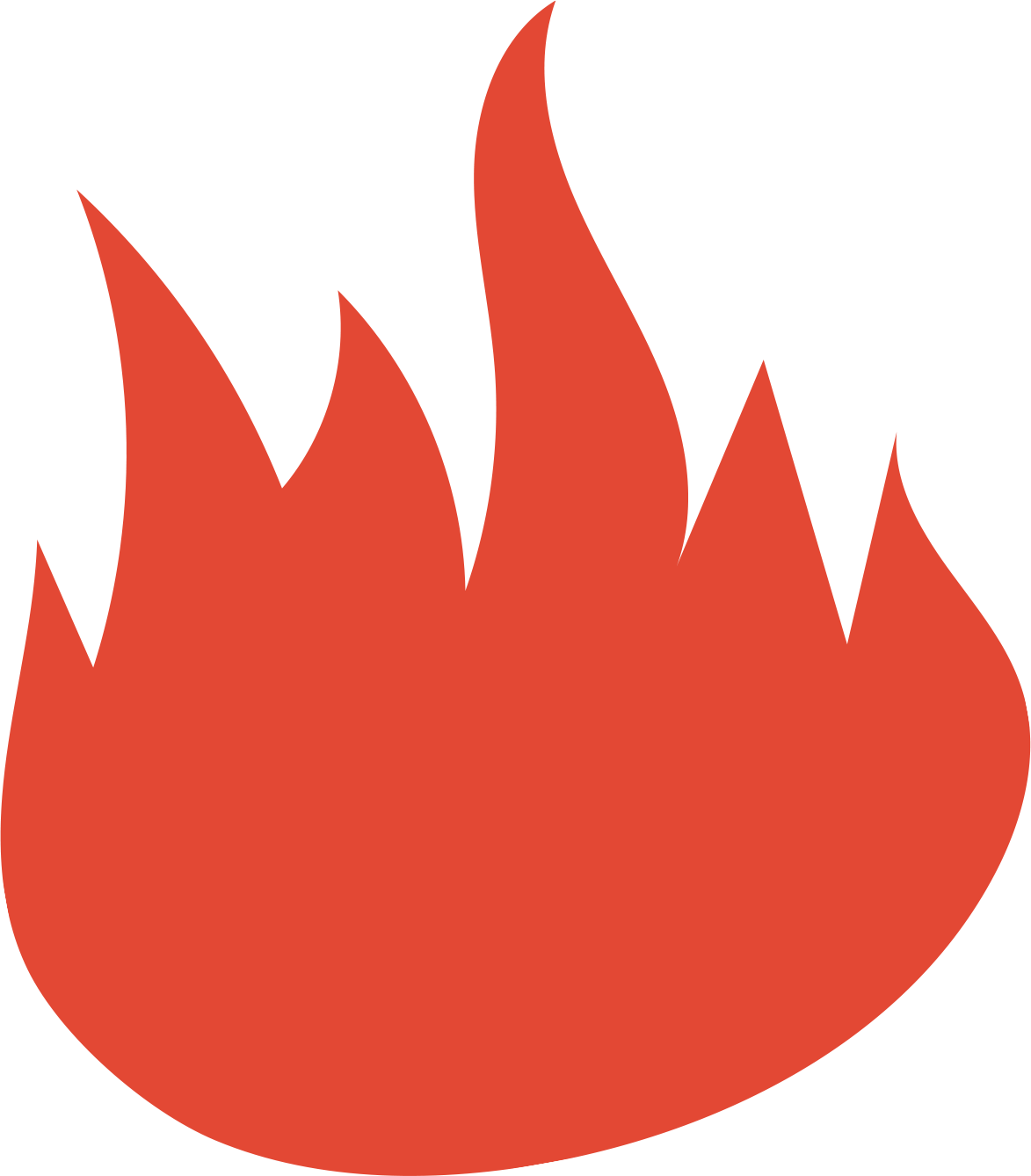 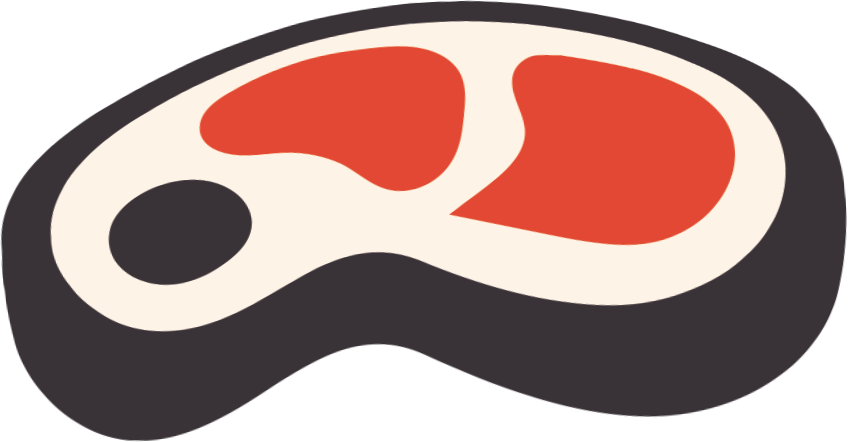 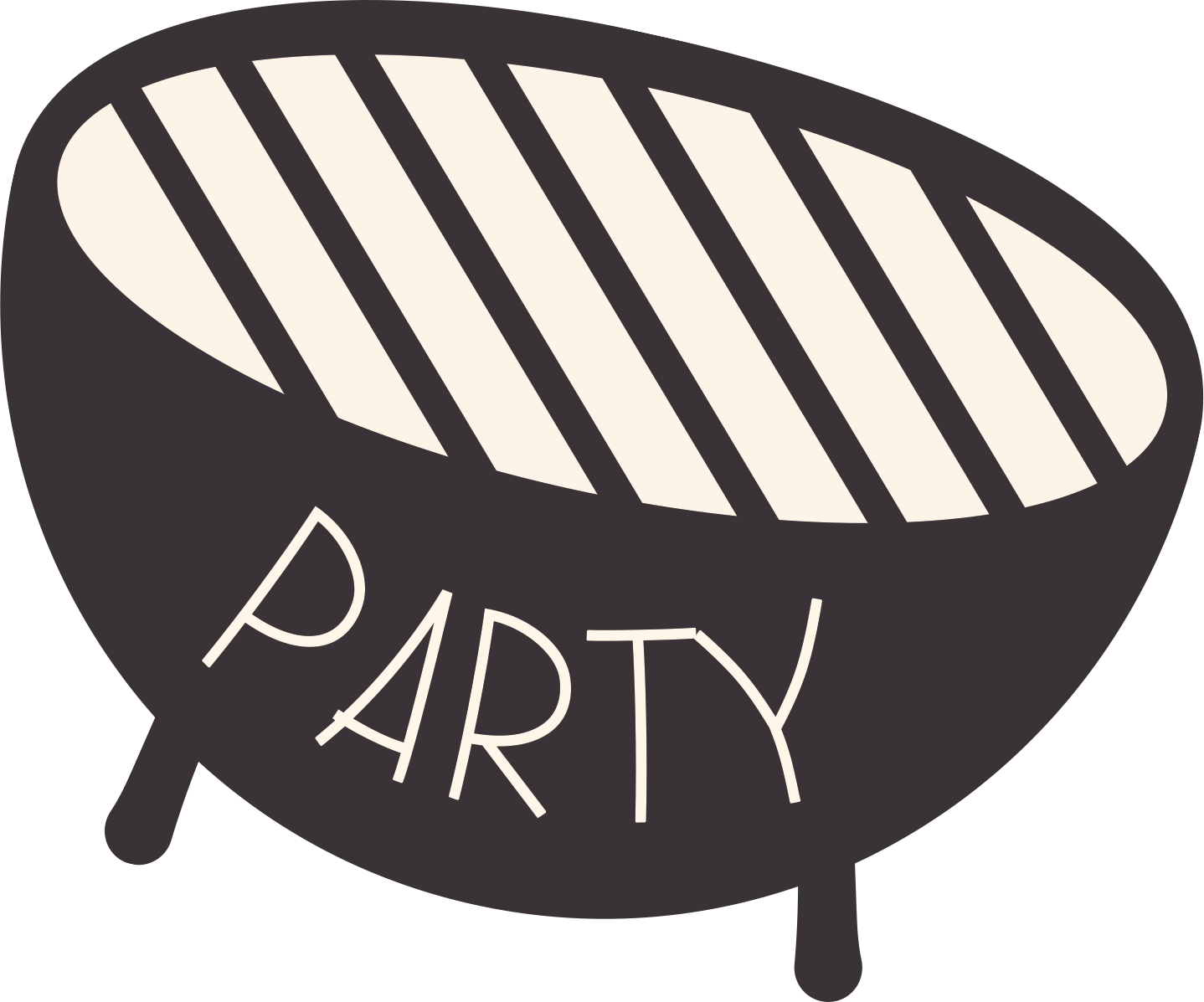 VISIT OUR WEBSITE: WWW.BBQFIESTA.COM OR CONTACT US AT +1 (555) 123-4567
VISIT OUR WEBSITE: WWW.BBQFIESTA.COM OR CONTACT US AT +1 (555) 123-4567
MAY 27, 2024
JOIN US FOR AN INCREDIBLE BBQ FESTIVAL!
FLAVORFUL OASIS ENTERTAINMENT GARDENS